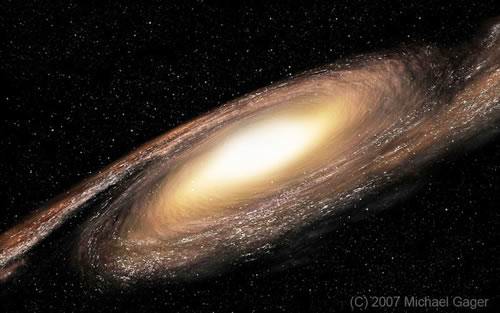 درس چهارم
حس و خیال
عقل     و    الهام
علم
حضوری
حصولی
فعال کردن قوای حسی
استفاده درست از قوا
پاک کردن محیط عمل قوا
قوه ی تصویرگری /خیال         انتقال حقایق
حواس
قوه اجرایی در فرامین الهی
حواس شهودی
بینایی برای تشخیص حقایق عالم
آیات و روایات
ذالاید
حواس ظاهری
ذالابصار
حس و خیال و آیات و روایات
شهودی کردن مطلب با قرار دادن فرد در آن موقعیت
عمیق تر کردن کیفیت رؤیت با تأکید در مشاهدات
ضمایر مخاطب
واژه های دیدن (نظر؛ رأی)؛واژه هایی با مضامین ذکر و إذ؛ سیروا
مشاهده های شهودی و حضوری
عهد بر یادآوری مطلبی در فرد
اسما، اشاره
ال تعریف